PUNTELLER
Kaynak: Gemi Yapısı ve Elemanları. Prof. Teoman ÖZALP
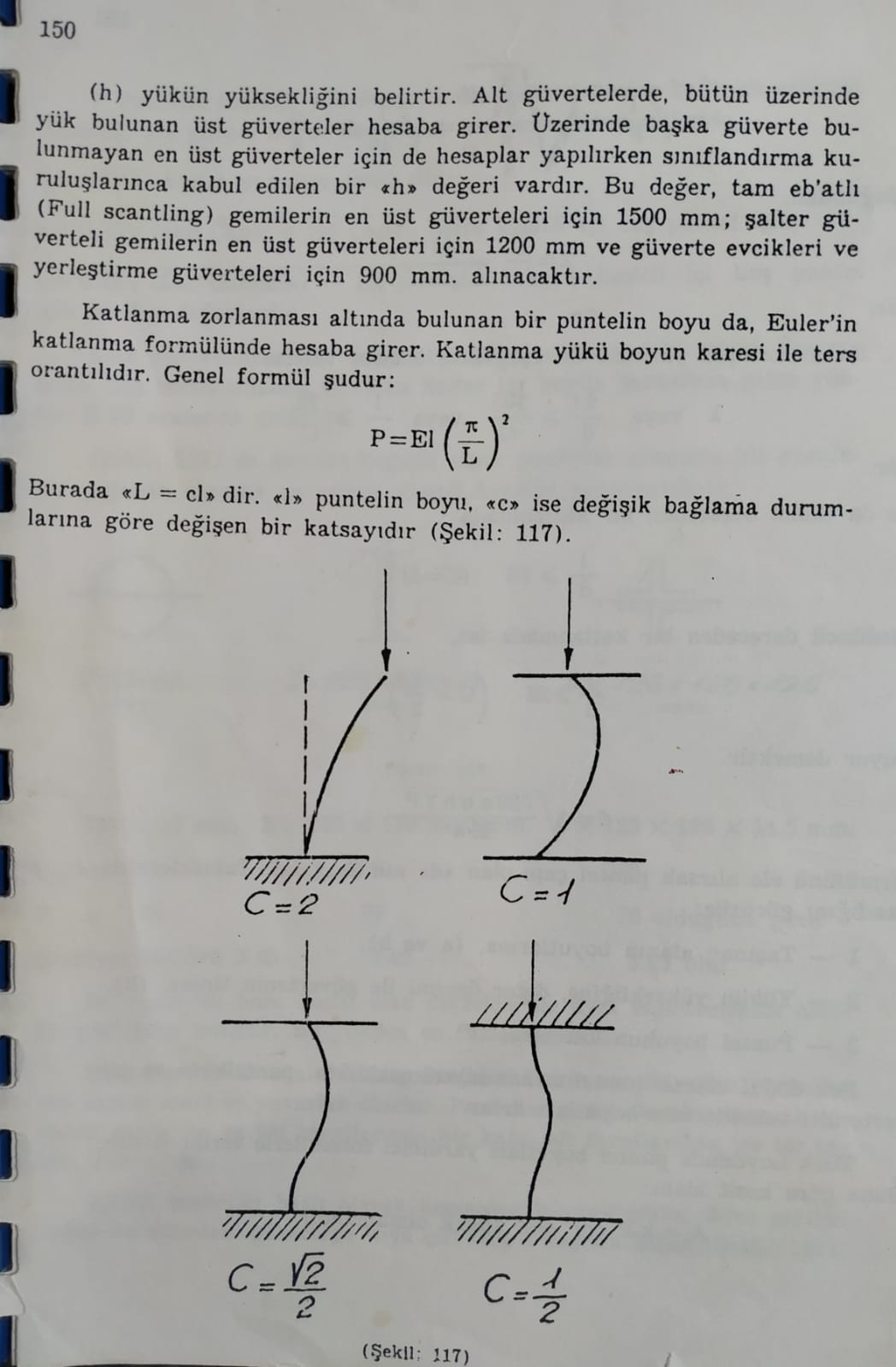 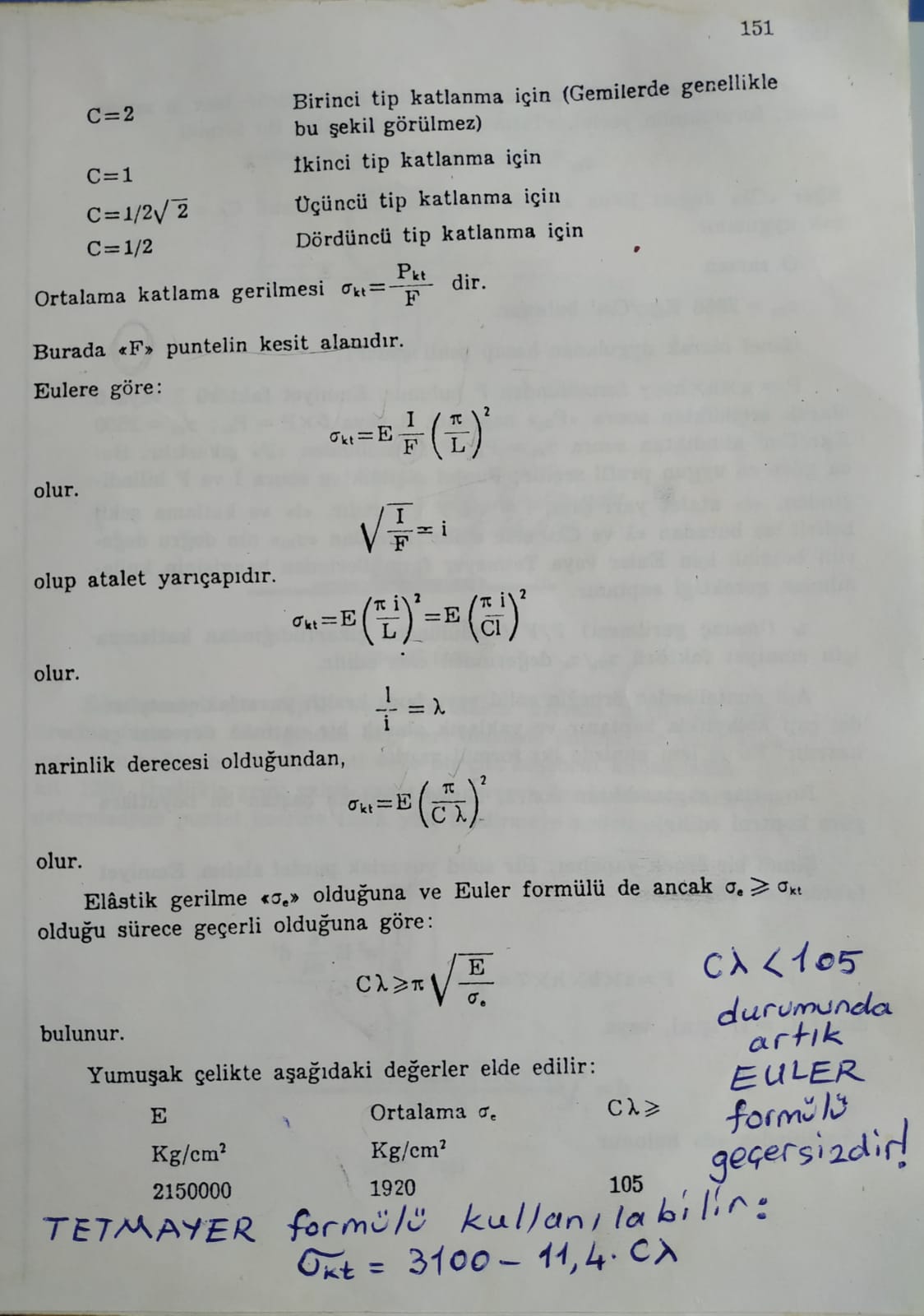